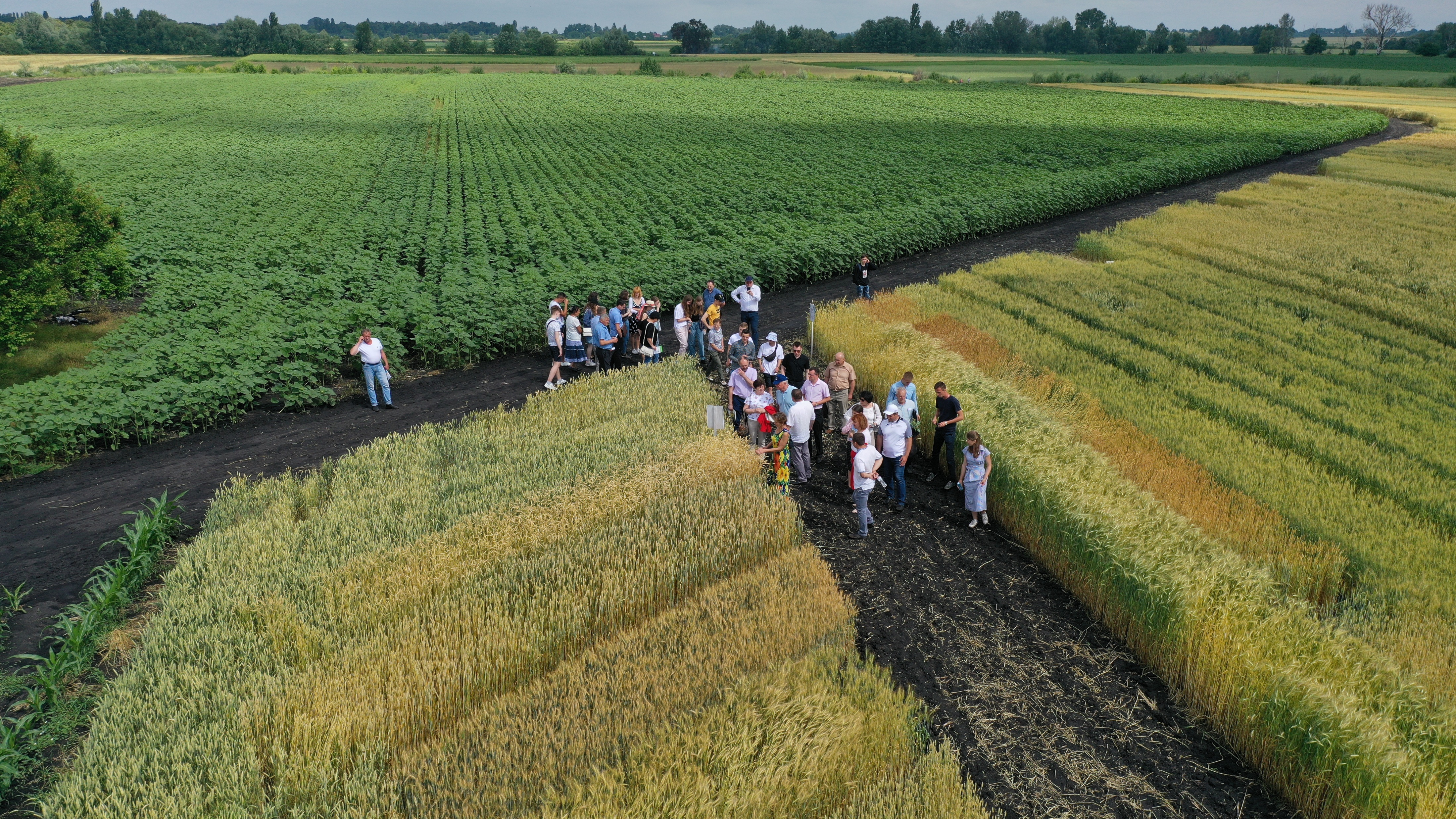 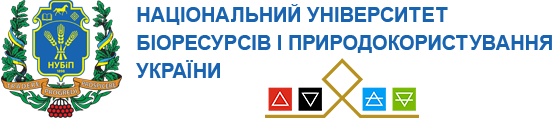 ВСТУПНА КАМПАНІЯ: 
ВІДДІЛ АСПІРАНТУРИ ПРИЙМАЄ ДОКУМЕНТИ НА ПРОГРАМУ
 ПІДГОТОВКИ PhD





За додатковою інформацією звертайтесь до відділу аспірантури
27 липня – 27 серпня 2021 року